Uczymy się poprzez eksperymenty i doświadczanie
Co tonie, a co pływa?
Dlaczego ogień gaśnie?Tematyka oświetlenie
Skąd się bierze deszcz?Realizacja programu „Gang Fajniaków w Przedszkolu”
TęczaRealizacja programu „Gang Fajniaków w Przedszkolu”
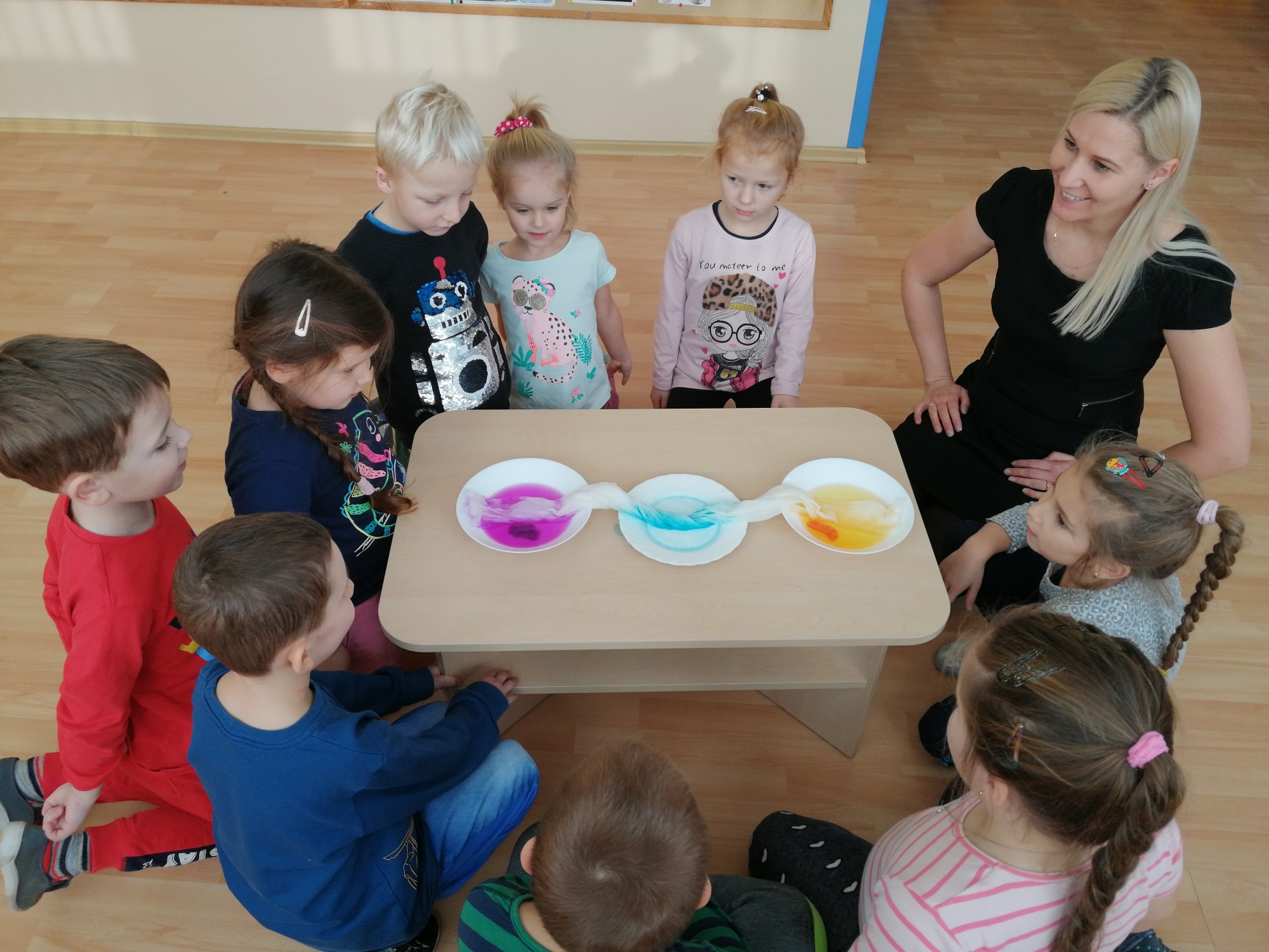 Jak działa powietrze?Realizacja programu „Gang Fajniaków w Przedszkolu”
Sól i węgielRealizacja tematyki  kopalni węgla i soli
Sól i węgielRealizacja tematyki  kopalni węgla i soli
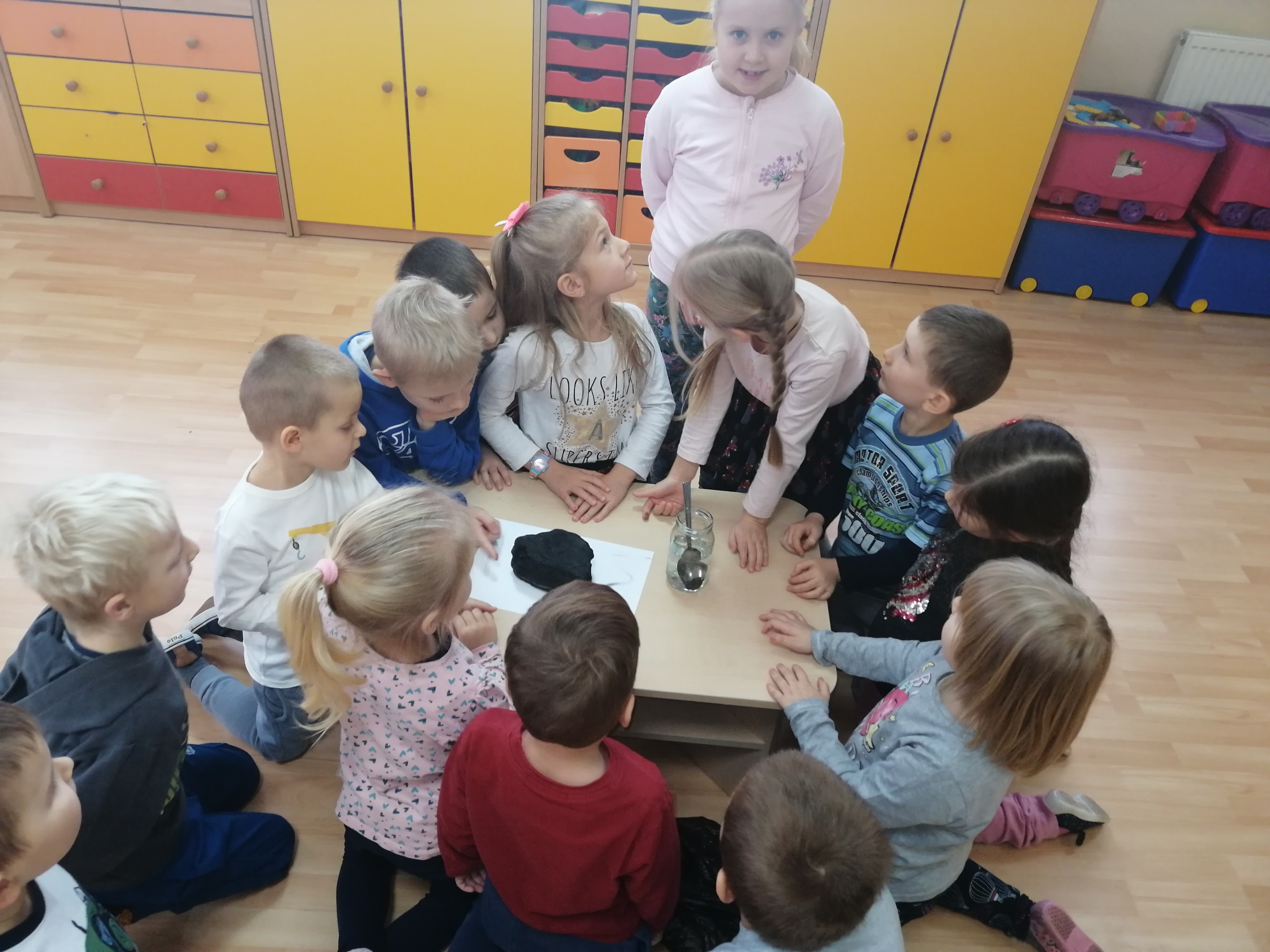 Śnieg pod lupąPorównaliśmy lód i śnieg za pomocą lupy
Śnieg pod lupą
Śnieg pod lupą
Śnieg pod lupąSprawdziliśmy czy śnieg jest czysty
Śnieg pod lupąSprawdziliśmy czy śnieg jest czysty
Pracujemy z różnorodnym materiałem